Company Overview
Strategic Highlights
Farm Box Project
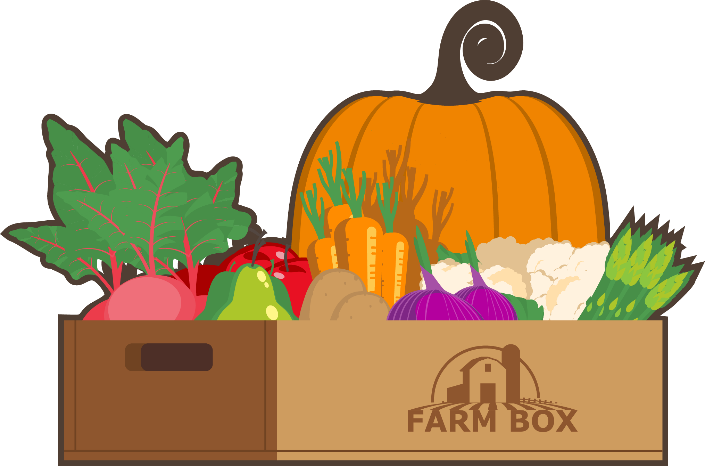 Digital Transformation
Solar Energy
Conservation
Staff Profiles
Marcos Serna
Farm General Manager
Grew up near Yakima, WA
A “barbeque fanatic”
Eugenia Austin
Soil Scientist
Grew up in Boulder, CO
Enjoys crossword puzzles, photography, and is a ferocious scrabble player
Fen Long
Irrigation Engineer 
Worked at the United States Bureau of Reclamation
"Really, I'm a math person"
Hilary Brennan
Greenhouse Manager
Grew up on army bases as her dad’s military assignments changed
Loves to travel and recently returned from two weeks in Iceland
Danielle Gousse
Agricultural technologist
Grew up in Minnesota on a dairy farm
Enjoys whitewater kayaking and her burgeoning tropical fish tank
Fernando Vasquez
Beekeeper
Worked in a bookstore in Passaic, NJ
A published poet and enthusiastic cabinetmaker